Deep Learning
Endsem Exam
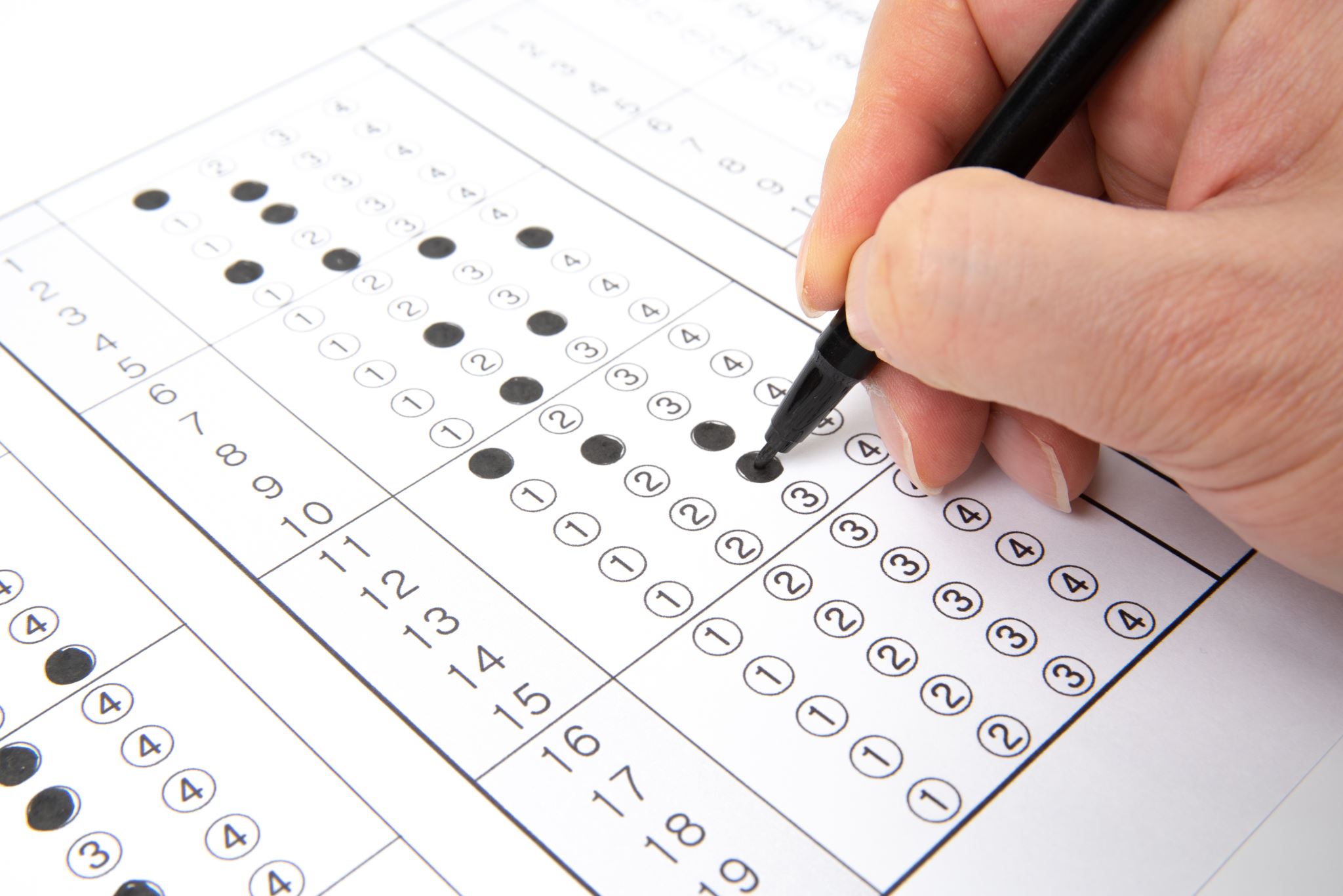 Apr 30 (Sun), 5:30PM, L16,17,18,19,20
Only for registered students (no auditors)
Open notes (handwritten only)
No mobile phones, tablets etc
Bring your institute ID card
Syllabus:
All videos/slides on YouTube/GitHub by 28th Apr
DS content (slides, code) for DS 1 – 14.
See previous year’s GitHub for practice
Doing Deep Learning
Doing Deep Learning
Adaptive Learning Rates
5
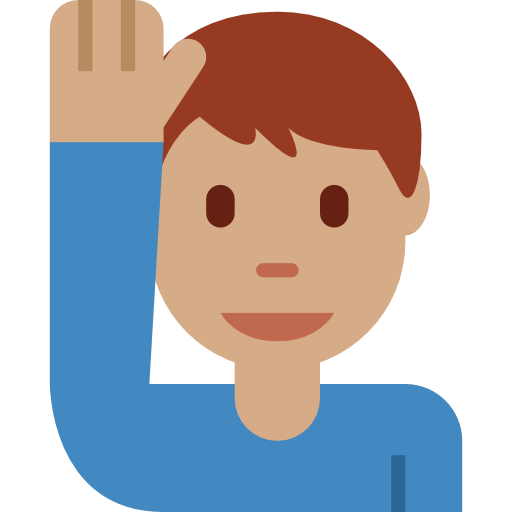 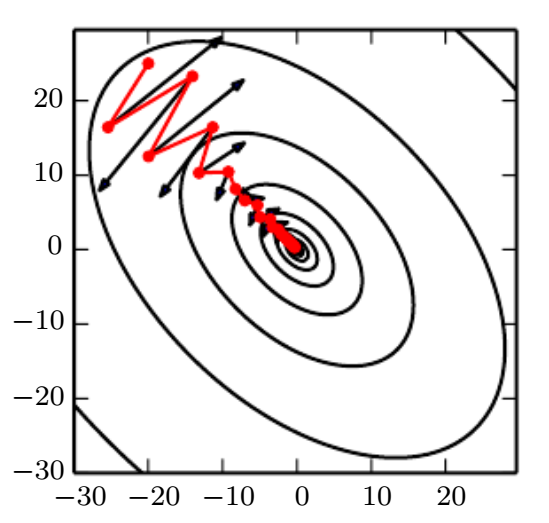 Adaptive Learning Rates
6
Adaptive Learning Rates
7
How to prevent overfitting?
8
How to prevent overfitting?
9
Dropout
10
Dropout at Work
11
16%
4%
4%
16%
16%
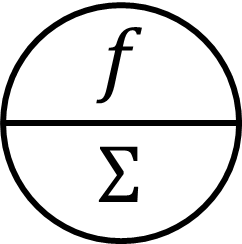 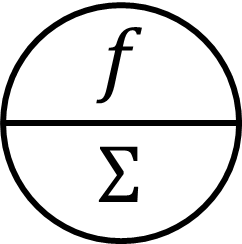 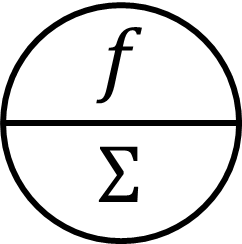 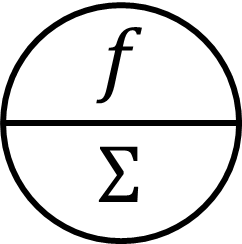 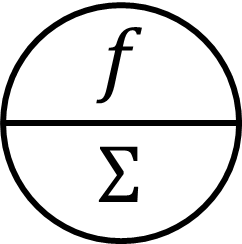 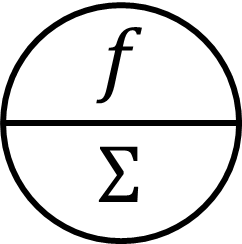 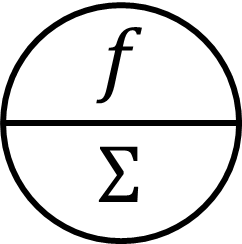 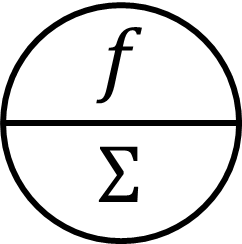 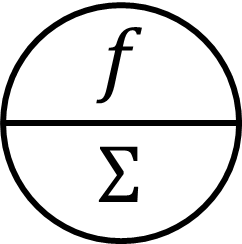 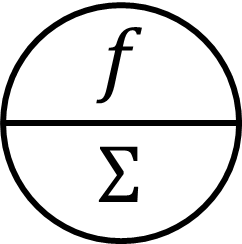 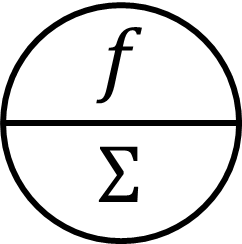 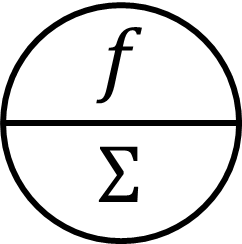 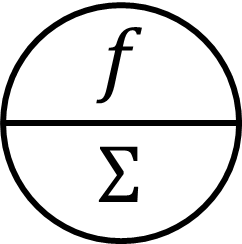 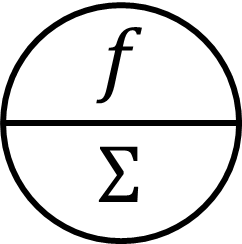 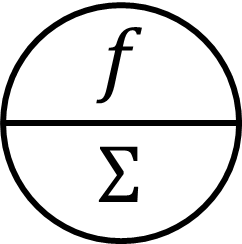 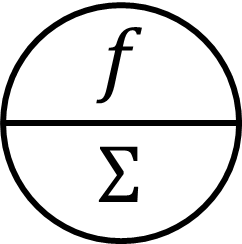 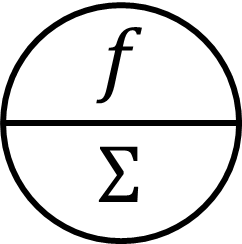 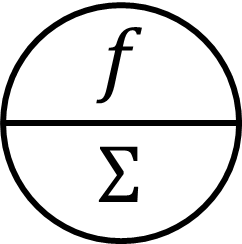 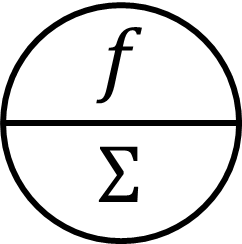 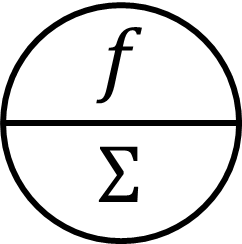 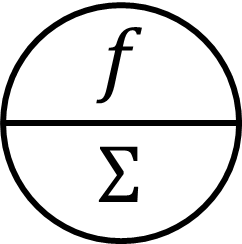 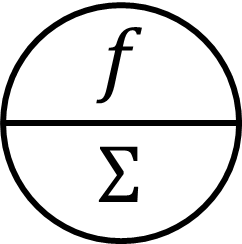 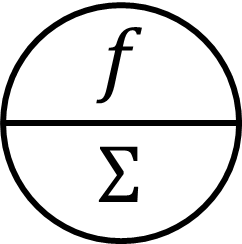 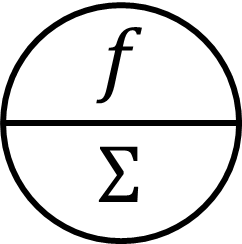 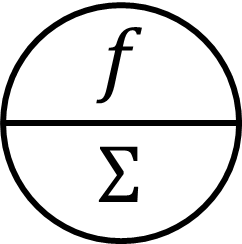 4%
4%
4%
4%
28%
In this toy example, 28% NN have no i/p nodes or no path connecting at least one i/p node to the o/p node i.e. cannot apply GD to them. For large networks, it is unlikely that sampling will result in such a disconnected network. In practice a large fraction of nodes do get retained
Popular layer types in deep learning
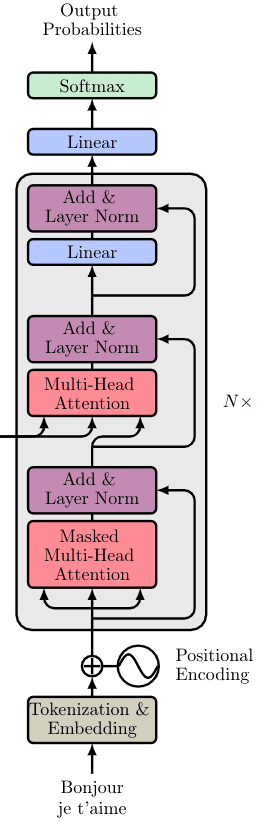 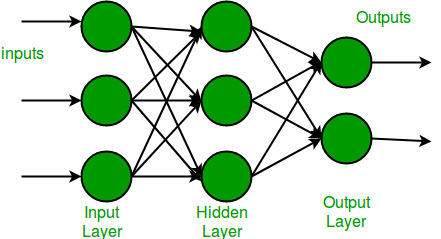 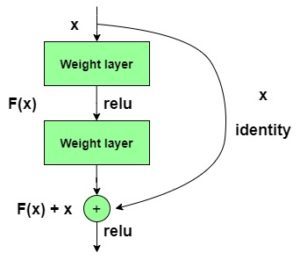 perceptron layer
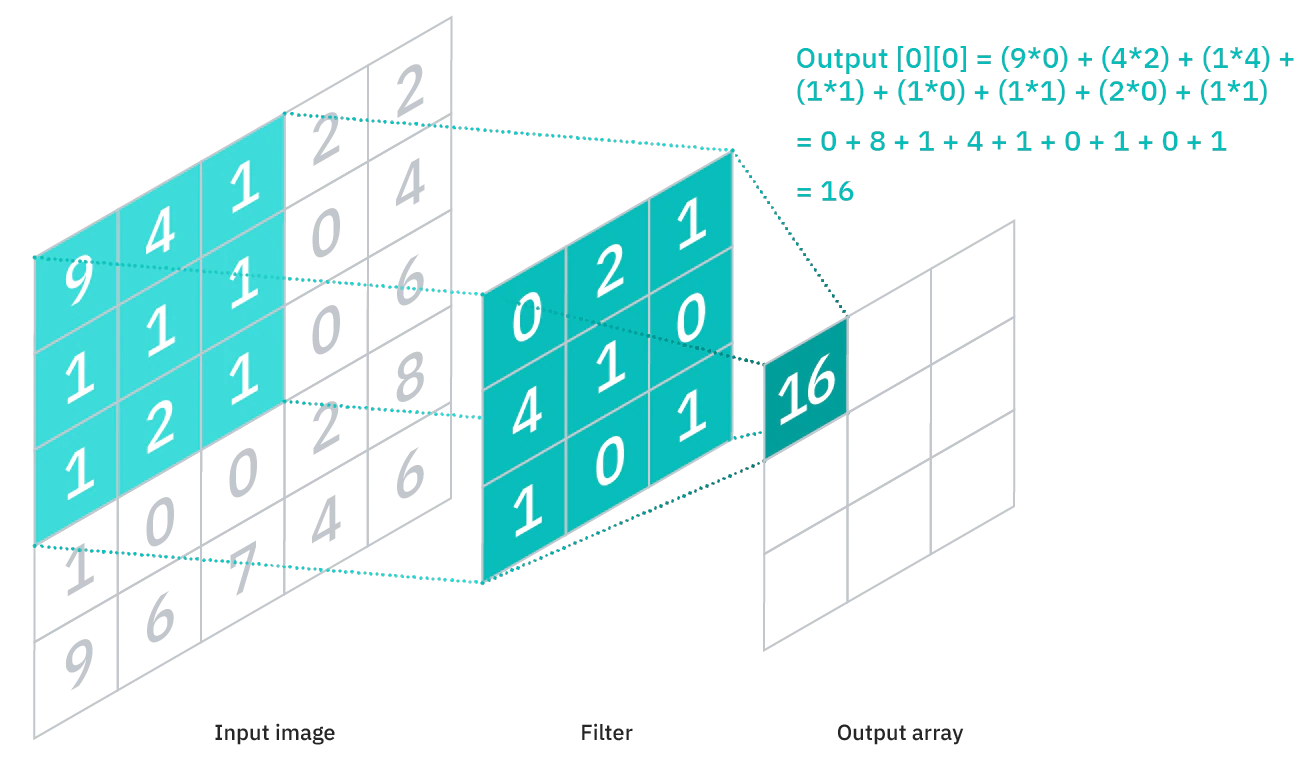 residual/skip layer
convolutional layer
Images courtsey geeksforgeeks.org, ibm.com, theaisummer.com
transformer layer
Popular training strategies - pretraining
Popular (pre)training strategies – Siamese
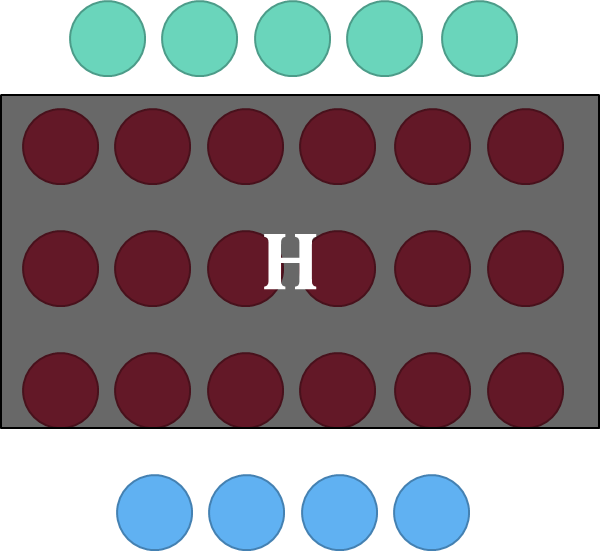 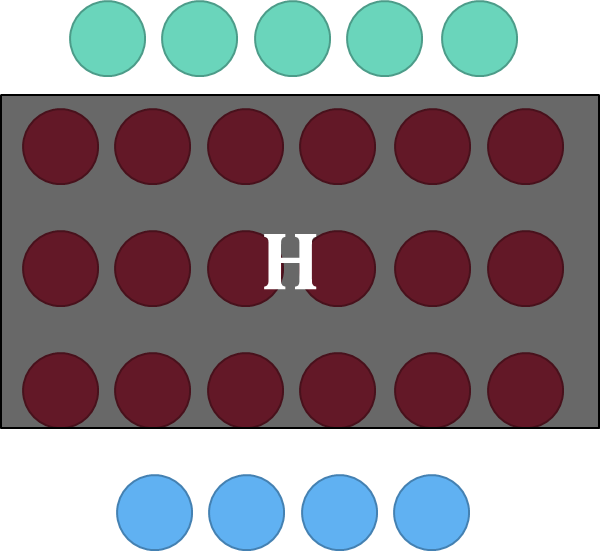 Popular (pre)training strategies – Cloze tasks
Recommendation Systems
Recommendation Systems
17
Recommendation Systems are ubiquitous in various fields
Social networks, e-commerce but also medicine, governance, services
RecSys face severe data imbalance as well as gigantic datasets
Extremely lucrative for monetization
Very active area with several conferences publishing works
RecSys, WSDM,ICML, NeurIPS, KDD, WWW
Will look at two approaches
Collaborative Filtering via Matrix Completion
Extreme Multilabel Classification
Will also look at how to perform online recommendations
Abstract Problem Statement
18
There are users …


… and there are items …


Users come to us one at a time in no particular order
… and we need to recommend, to each user, items they will “like”
User tastes expected to be stable but may vary slowing across time
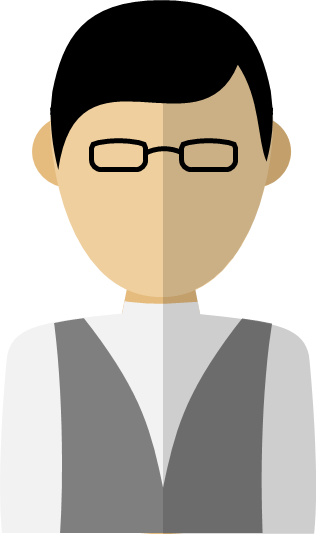 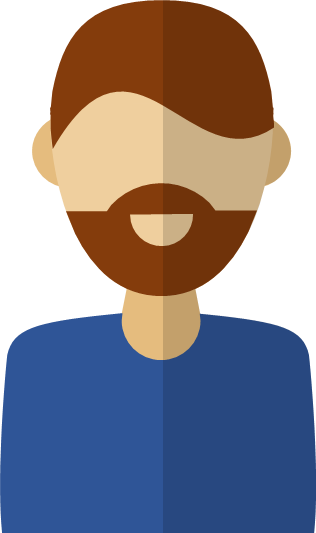 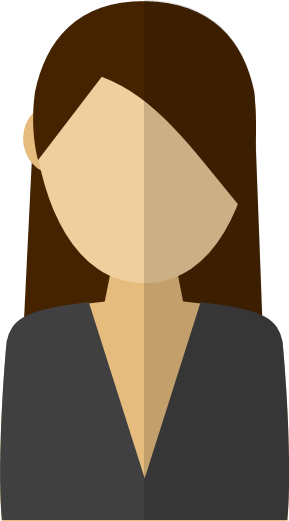 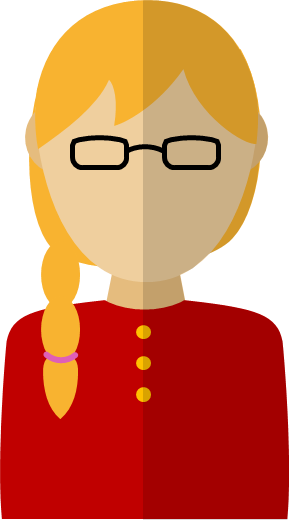 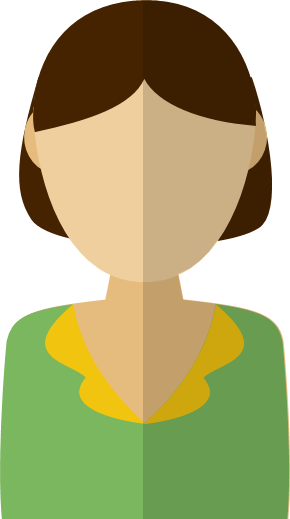 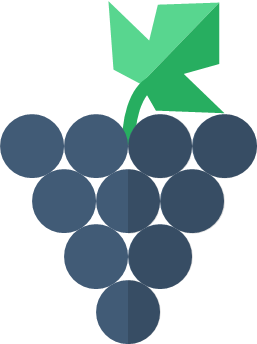 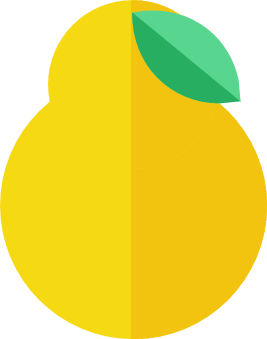 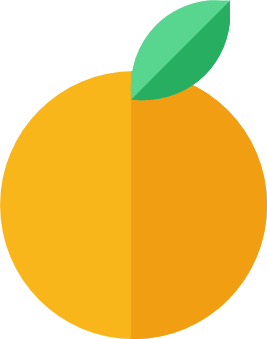 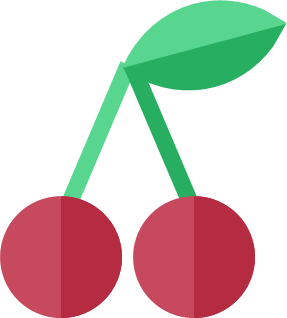 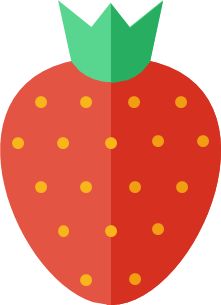 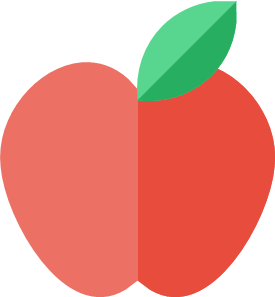 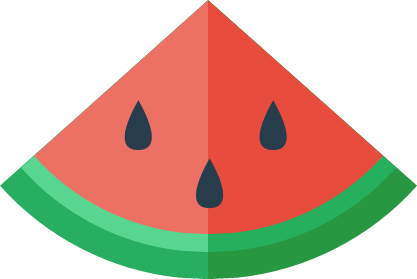 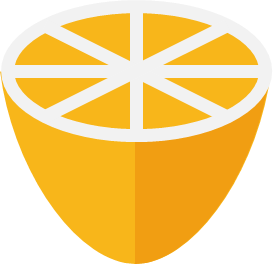 Applications of RecSys
19
User
sundarbans.com user
reddit.com user
Student
Patient
Search query
Advertiser
Items
sundarbans.com products
Reddit posts
Study material
Medicines
Advertisements
Search query to bid on
“Users” are often in millions and thousands may come each second
“Items” are often in millions and each user likes very few e.g. 5-10 items
Some items are popular but most items liked by very few e.g. 5-10 users
20
RecSys via Matrix Completion
Formulating recommendation as a matrix completion problem
Solving the problem using alternating optimization
Pros and Cons of this approach
The Matrix Completion Problem
21
We do not assume we have access to any user/item features in this model (instead we will learn them by modelling them as latent variables). There are other models where we assume we are given user/item features.
?
?
?
?
?
?
?
?
?
?
?
?
?
?
?
?
?
?
?
?
?
?
?
?
?
?
?
Low-rank Matrix Completion
22
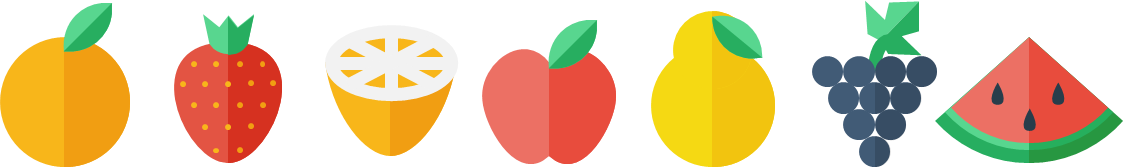 Low-rank Matrix Completion
23
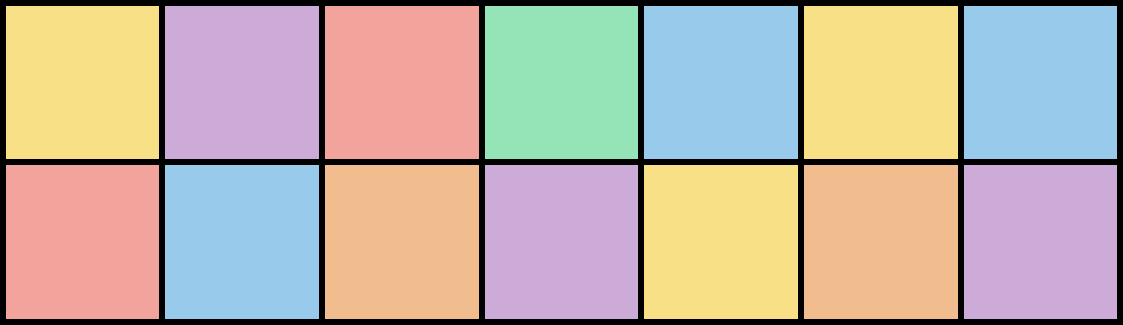 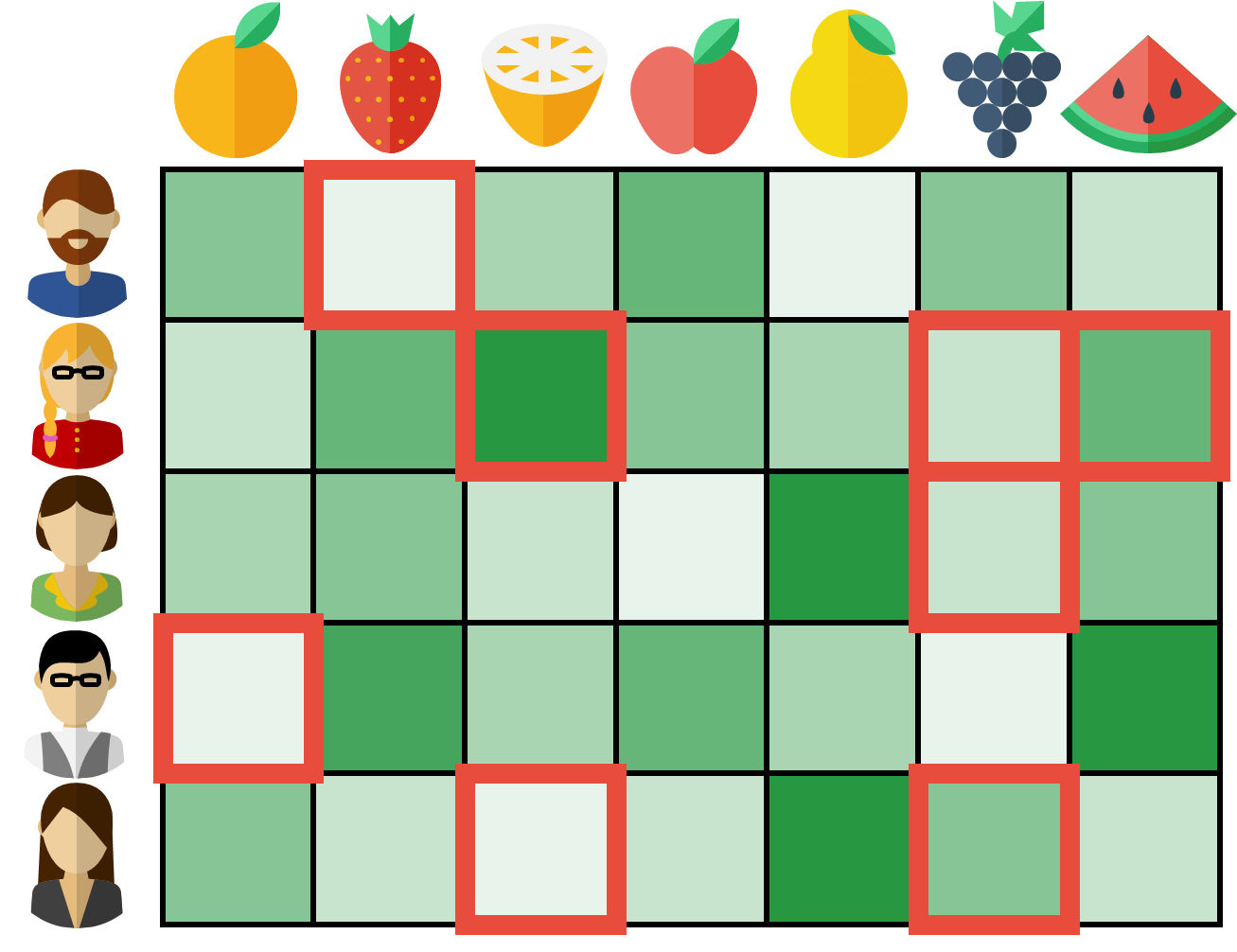 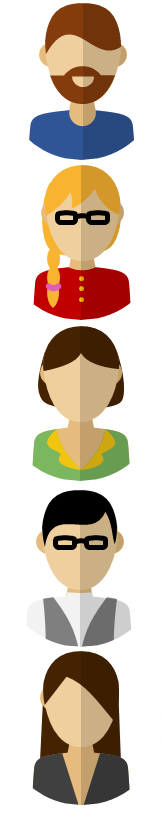 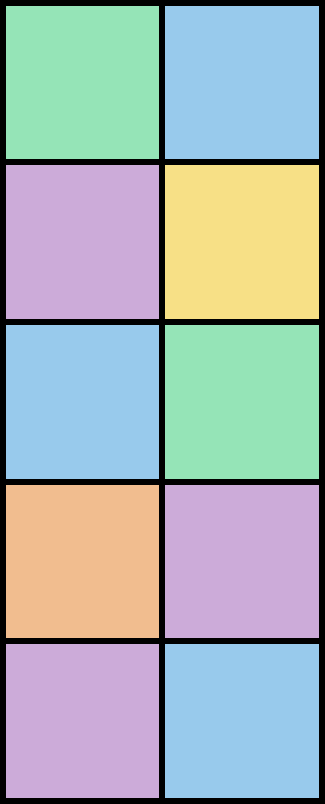 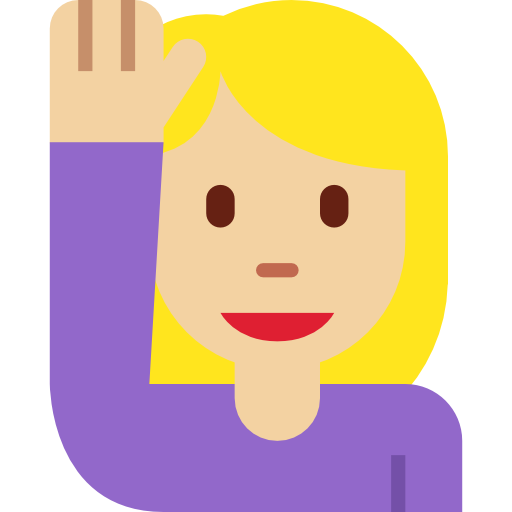 ITEM FEATURES
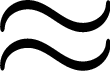 USER FEATURES
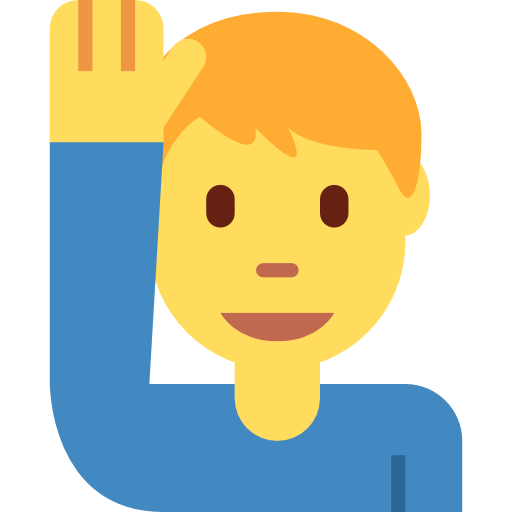 AltMin for LRMC
24
Interesting Extensions
25
Collaborative Filtering
26
Pros
Relies purely on behavioural data
Does not require users to submit personal information
Does not require sellers to submit item information
Collaborative method: lazy users benefit from active users
Cons
Relies purely on behavioural data
Cannot utilize user and item information even if present
Expensive to recompute matrix factorization again and again
Adding new users and items not straightforward (cold start problem)
27
RecSys via Multi-label Learning
Formulating recommendation as a labelling problem
Solving the problem at extremely large scales
Pros and Cons of this approach
Recommendation as Multi-label Learning
28
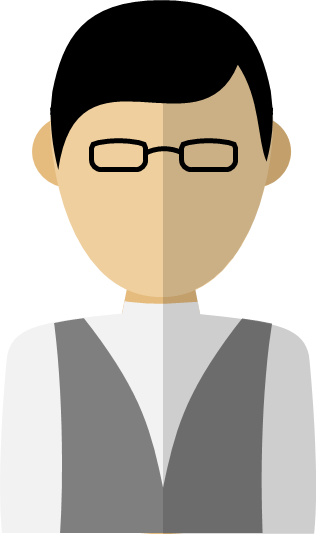 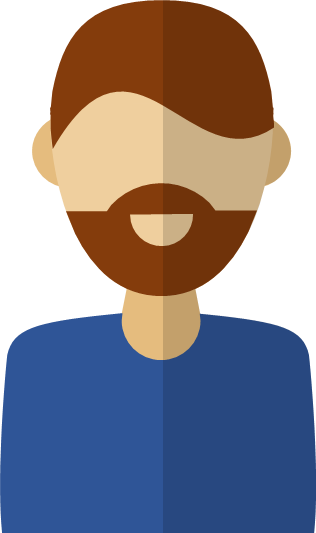 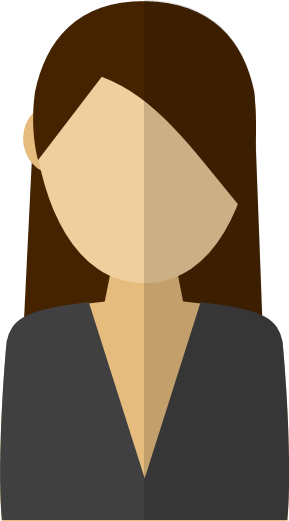 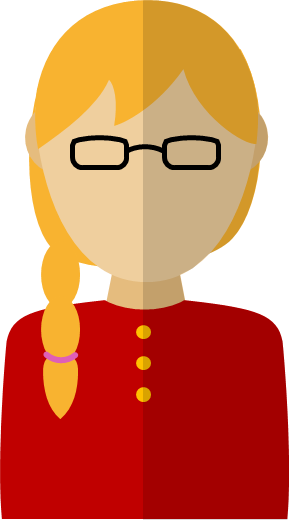 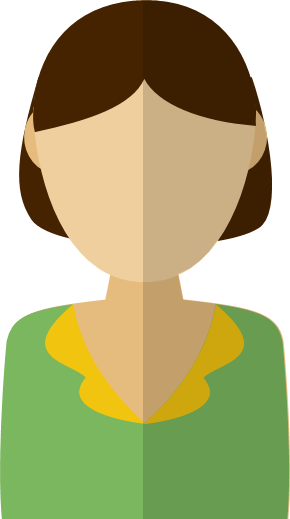 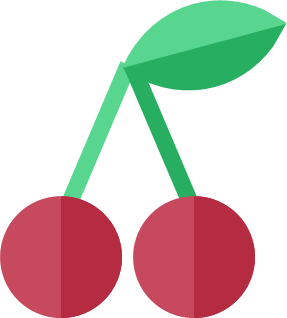 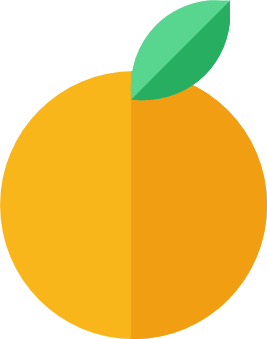 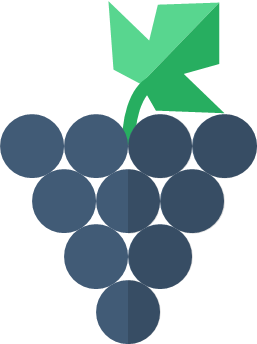 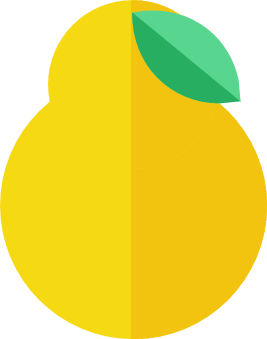 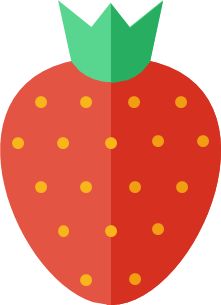 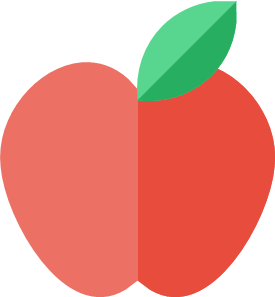 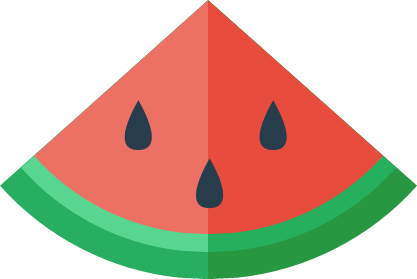 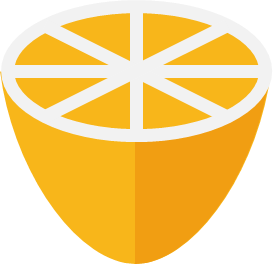 Recommendation using kNN
29
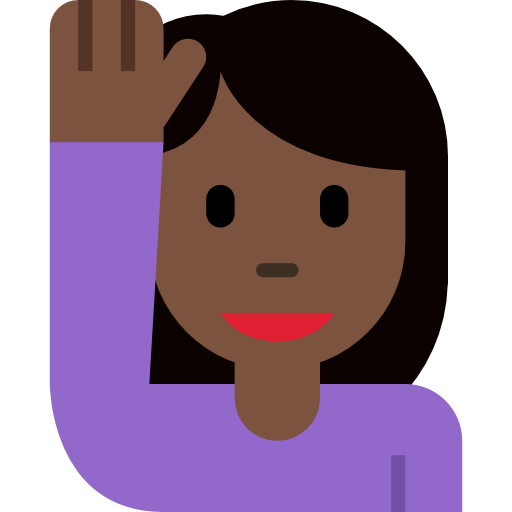 LwP/kNN methods may give better performance for rare labels which have extremely few users liking them
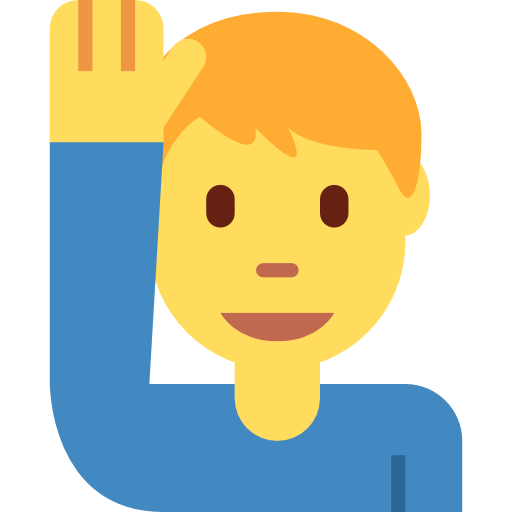 Recommendation using DT
30
Instead of just storing a few active labels at leaves, can store how popular those labels are as well (e.g. count how many times each active label occurred in train points that reached that leaf) – can allow us to rank labels
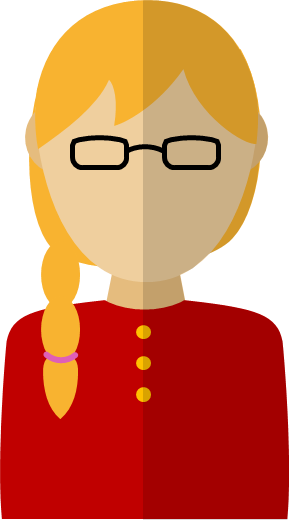 i.e. …
Recommendation using Linear Models
31
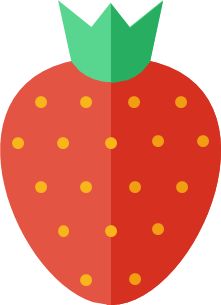 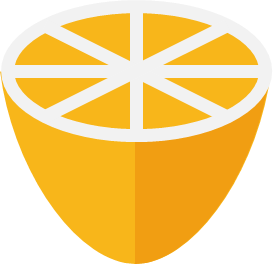 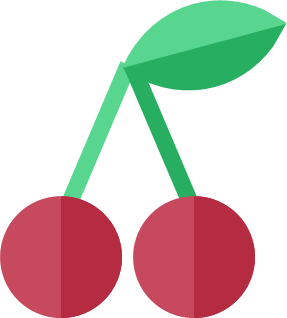 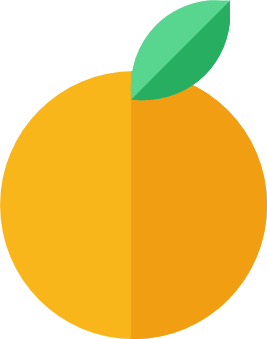 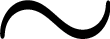 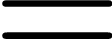 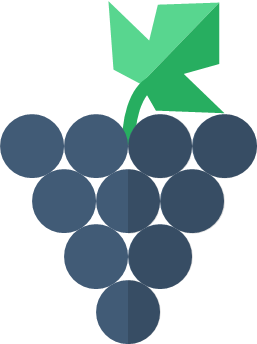 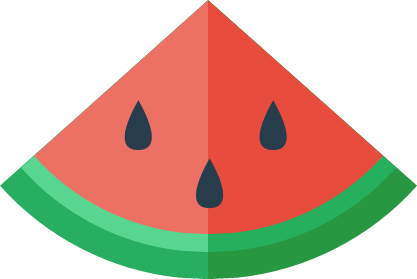 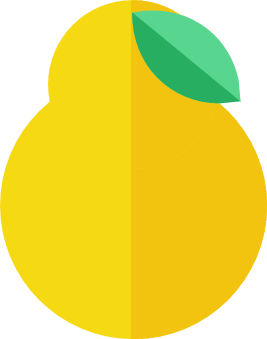 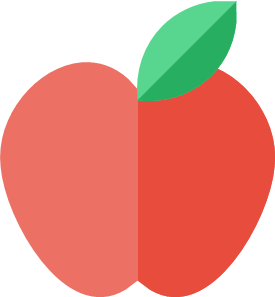 Recommendation using Latent Variables
32
Recommendation using Latent Variables
33
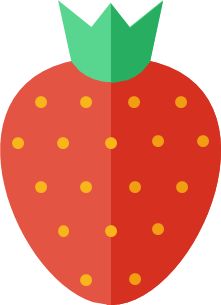 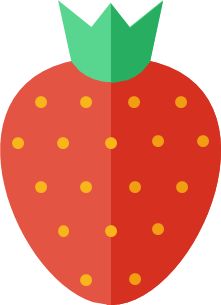 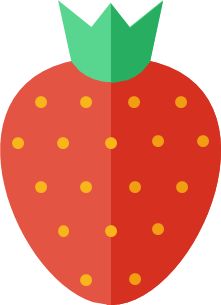 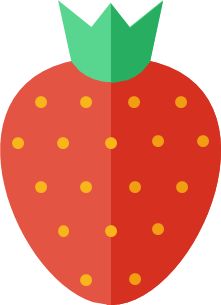 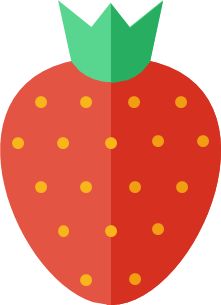 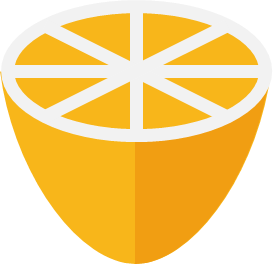 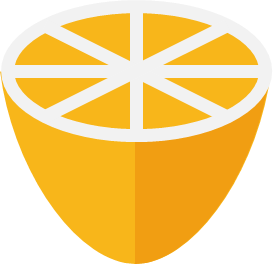 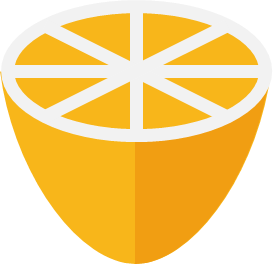 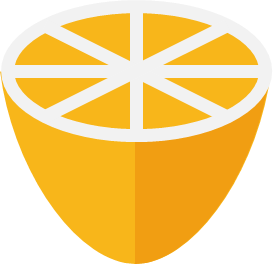 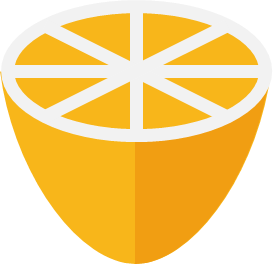 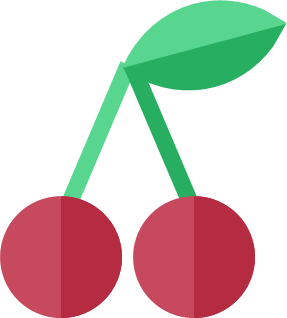 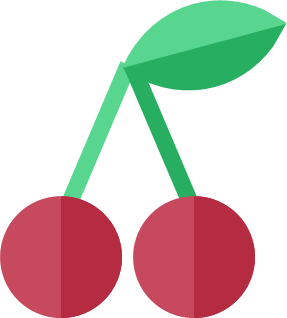 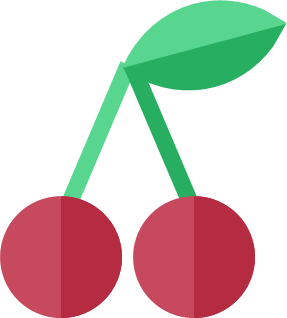 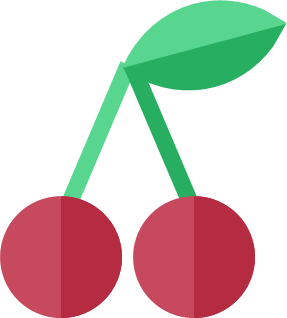 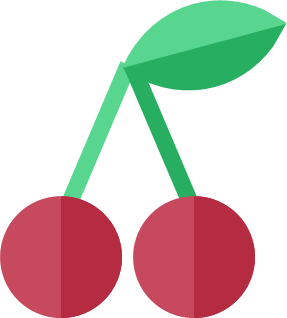 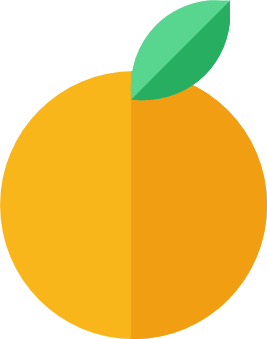 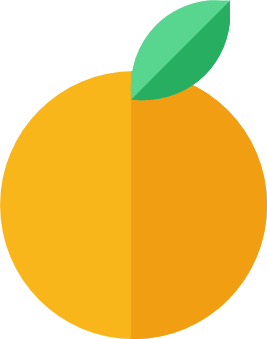 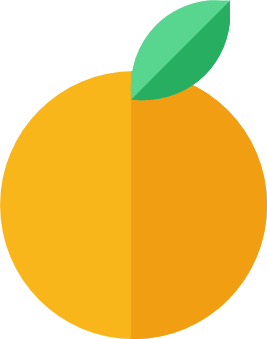 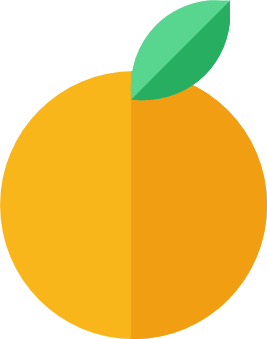 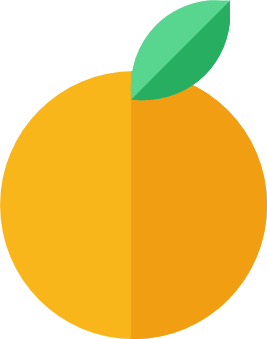 0
+
1
+
1
+
0
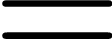 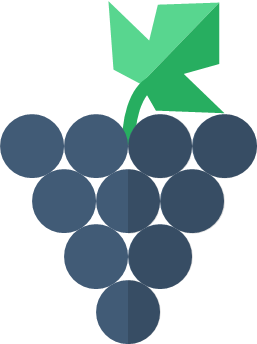 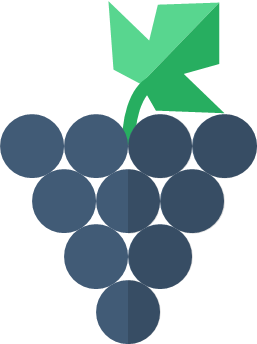 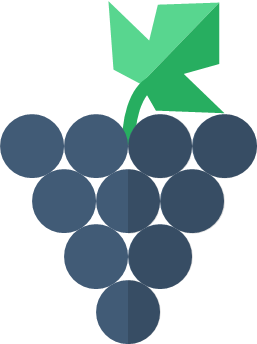 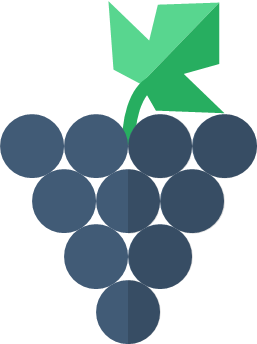 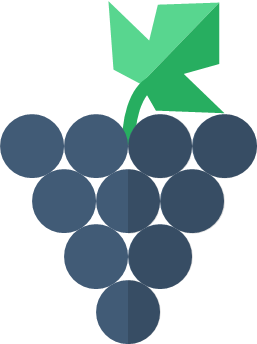 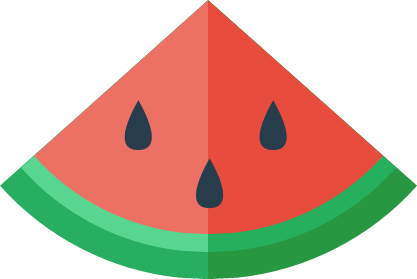 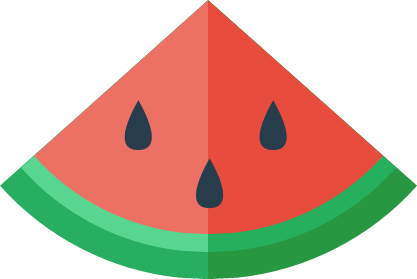 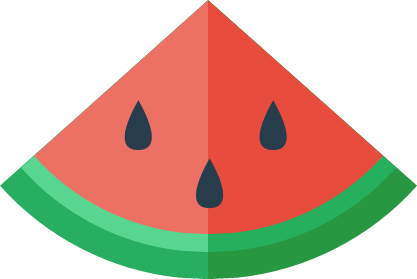 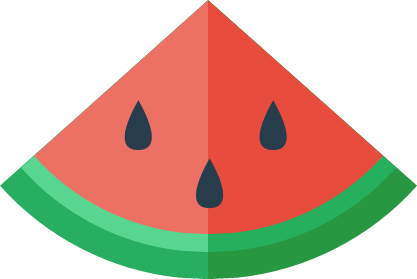 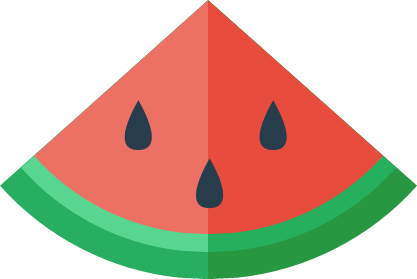 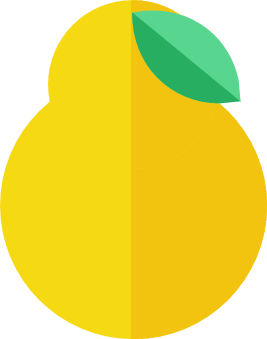 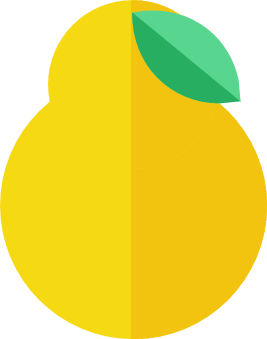 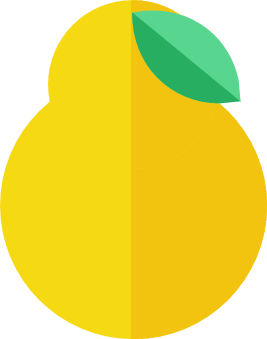 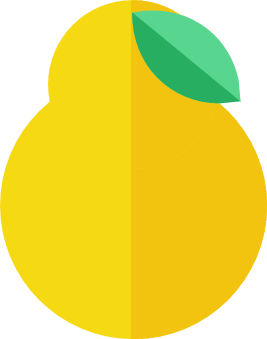 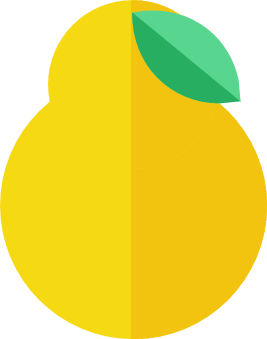 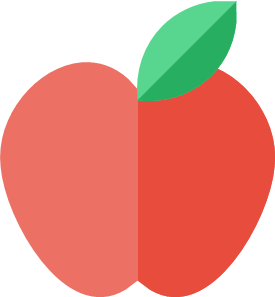 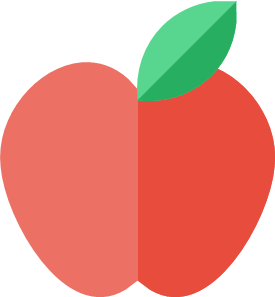 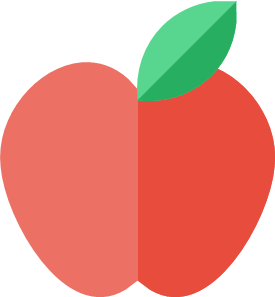 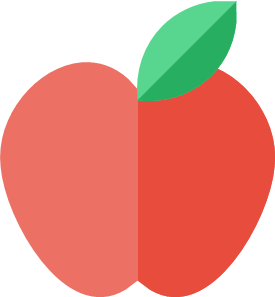 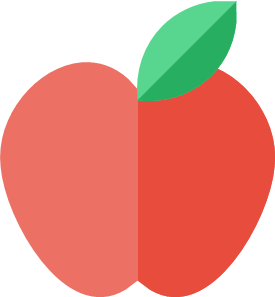 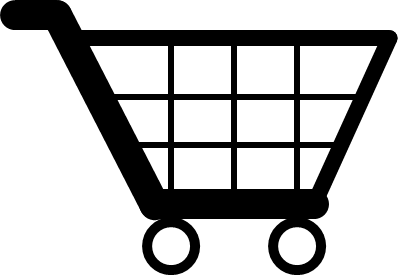 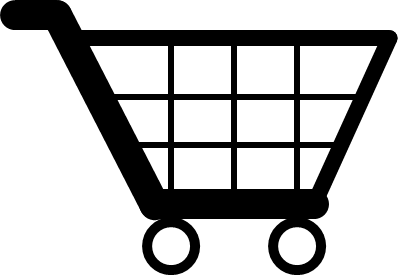 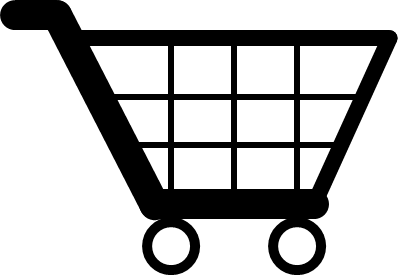 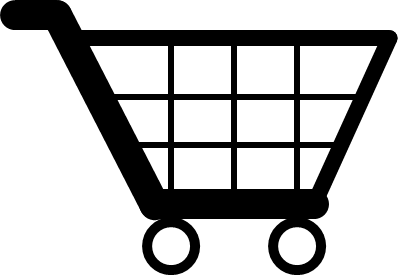 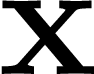 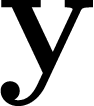 Recommendation using Latent Variables
34
Recommendation using Latent Variables
35
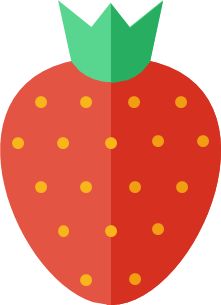 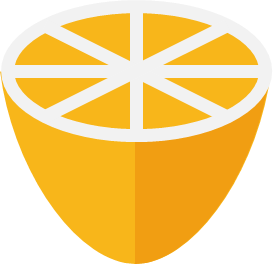 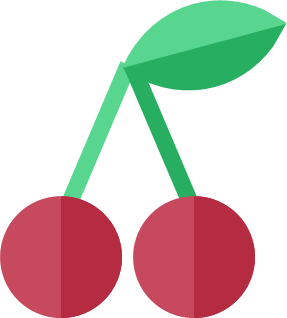 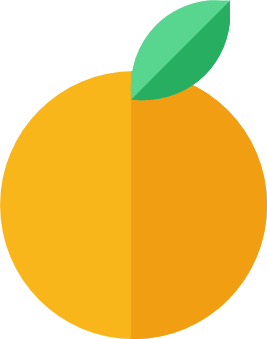 +
+
+
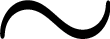 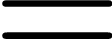 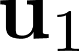 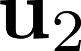 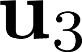 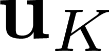 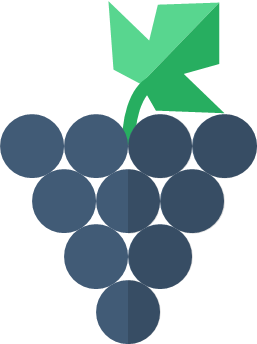 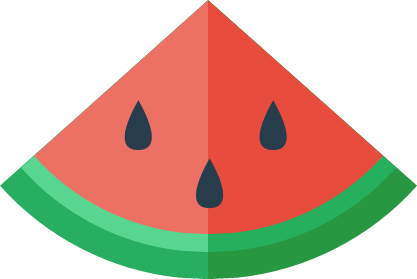 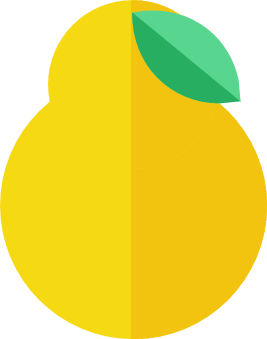 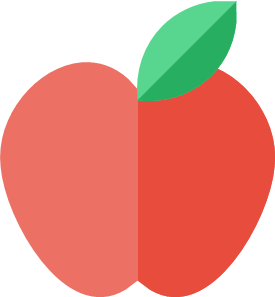 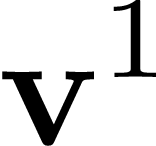 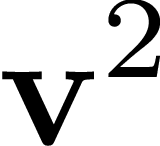 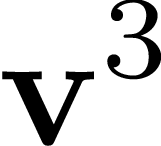 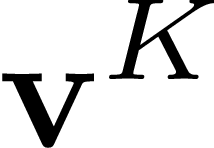 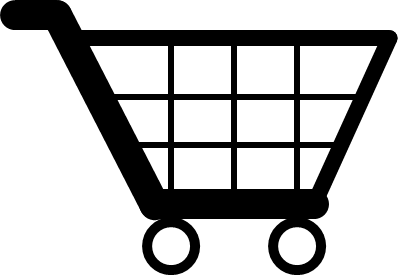 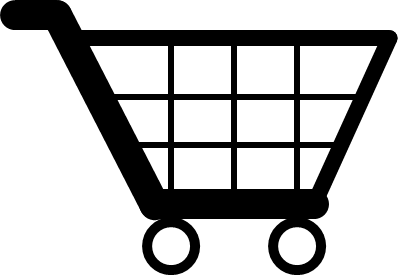 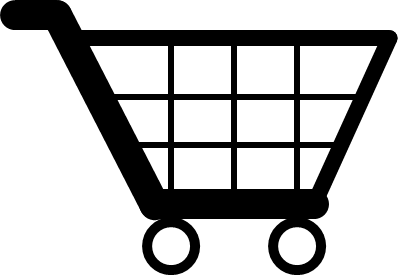 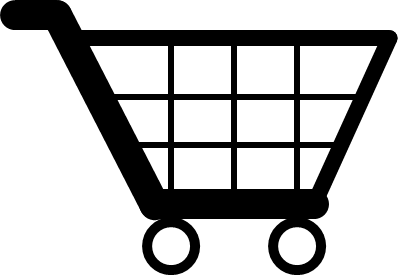 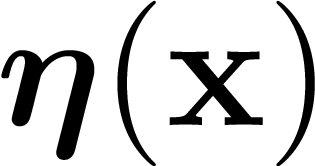 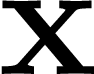 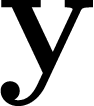 Rai et al. Large-Scale Bayesian Multi-Label Learning via Topic-Based Label Embeddings, NIPS 2015
Extreme Multi-label Classification
36
Pros
Very powerful – can extend to millions of items and users
State-of-the-art accuracies and very fast training and predictions
Indications that several major commercial systems use this in some form
Can utilize user and item features easily
Can add new users easily
Cons
No explicit collaboration – does not infer similarity of items/users
May pose an issue if user features are not very informative
Not straightforward to add new items
Recommendations can get stale with time
Common trick – retrain models frequently e.g. nightly, monthly